Карнавали в Європі
ПОЧАТОК ВЕСНИ
Болгарія. Kukeri. Кукери
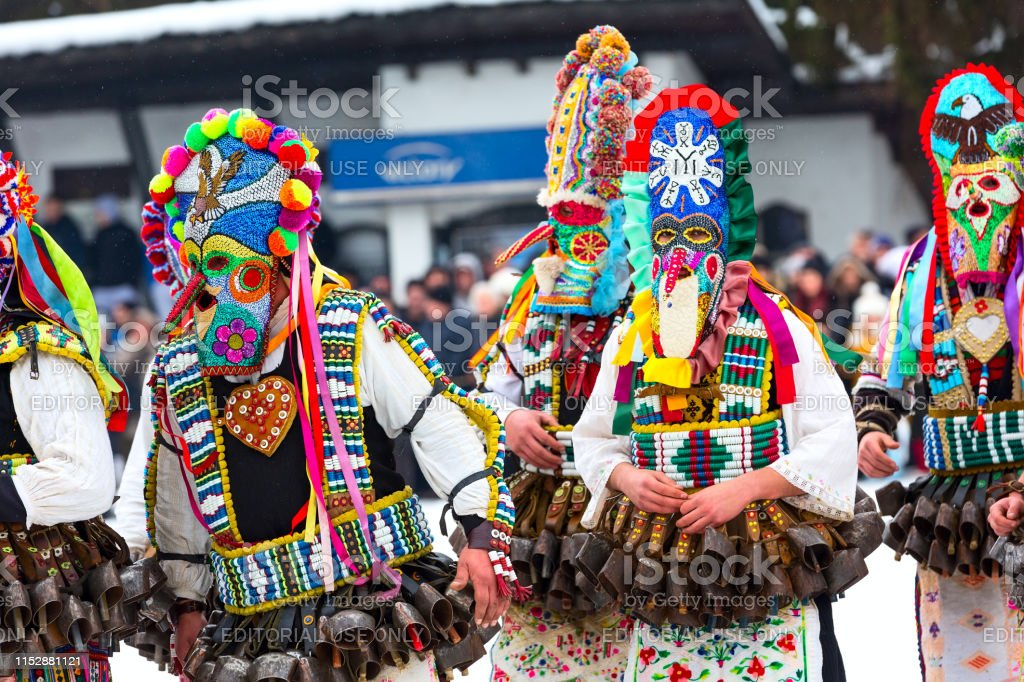 Польща. Tłusty czwartek
2012	 16 лютого
2013 	7 лютого
2014	2 7 лютого
2015	12 лютого
2016	4 лютого
2017	23 лютого
2018	 8 лютого
2019	 28 лютого
2020	 20 лютого
2021	 11 лютого
2022	 24 лютого
2023	 16 лютого
2024	8 лютого
Карнавал у Польщі. Ostatki, zapusty, mięsopust
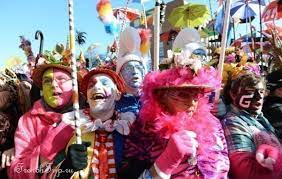 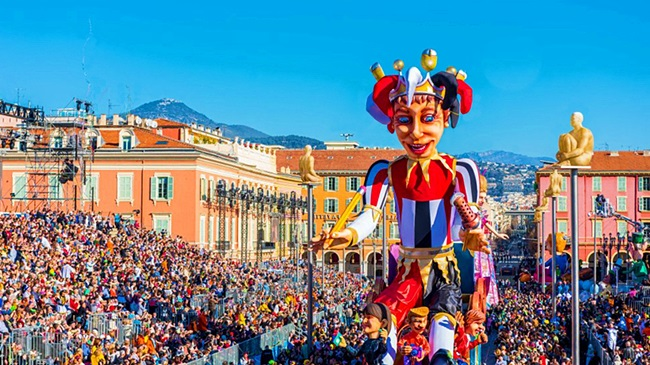 Карнавал у Франції
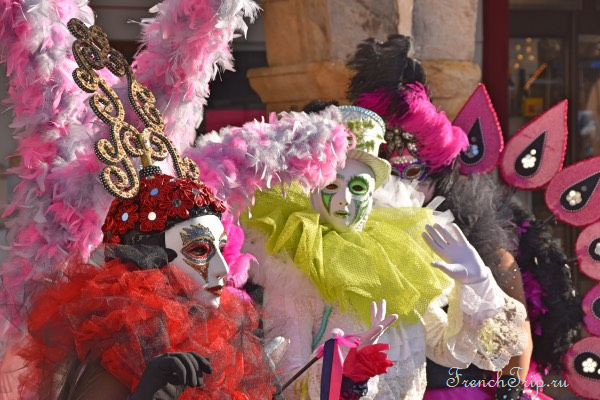 2011 р. – 8 березня
2012 р. – 21 березня
2013 р. – 12 лютого
2014 р. – 4 Березня
2015 р. – 17 лютого
2016 р. – 9 лютого
2017 р. – 28 лютого
2018 р. – 13 лютого
2019 р. – 5 березня
2020 р. – 25 лютого
2021 р. – 16 лютого
2022 р. – 1 березня
2023 р. – 21 лютого
2024 р. – 13 лютого
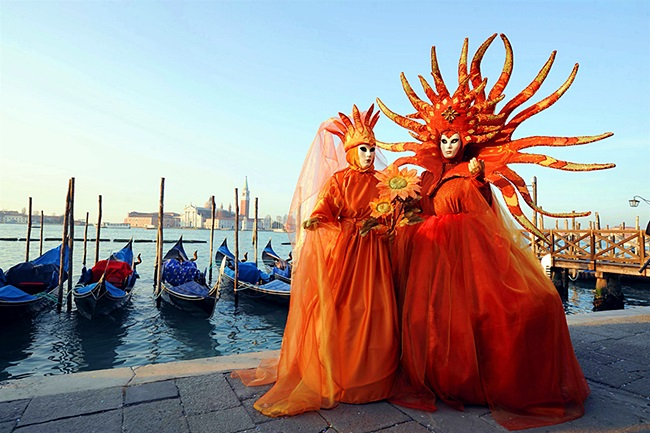 Карнавал в Італії